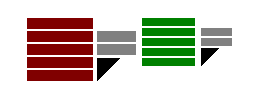 Tirocinio Formativo Attivo
Anno Accademico 2012/2013
Università della Calabria
Prof. Mario Malizia
PROGETTAZIONE e VALUTAZIONE - Gruppo 2
Corso
I n c o n t r i
Prima parte: Il Progetto formativo della scuola
1
-  LE FINALITA’
-  il profilo dell’alunno - la formazione	
-  L’ANALISI DELLA SITUAZIONE
-  il punto di vista dell’alunno e della scuola
-  L’ORGANIZZAZIONE
-  la struttura -  il contesto - il curricolo
2
3
4
ESERCITAZIONE
6
5
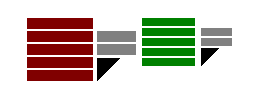 Tirocinio Formativo Attivo
Anno Accademico 2012/2013
Università della Calabria
Prof. Mario Malizia
PROGETTAZIONE e VALUTAZIONE - Gruppo 2
Corso
I n c o n t r i
Seconda parte: Professione docente e didattica
LA PROFESSIONALITA’ DOCENTE
competenze: progettuale – didattica - comunicativa 
                         relazionale - valutativa
 LA DIDATTICA
 - mediazione -  tecnologie didattiche
7
8
9
ESERCITAZIONE
11
10
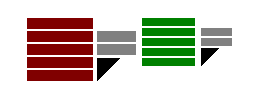 Tirocinio Formativo Attivo
Anno Accademico 2012/2013
Università della Calabria
Prof. Mario Malizia
PROGETTAZIONE e VALUTAZIONE - Gruppo 2
Corso
I n c o n t r i
Terza parte: Il Sistema di Valutazione
perché valutare
- le ragioni degli utenti
 le funzioni
 diagnostica – formativa -  documentativa - - orientativa
 cosa valutare
- gli apprendimenti - le competenze - - l’istituzione scolastica
 come valutare
- dall’interno? -  dall’esterno?
12
13
14
ESERCITAZIONE
16
15
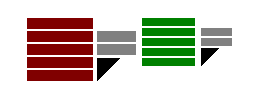 Tirocinio Formativo Attivo
Anno Accademico 2012/2013
Università della Calabria
Prof. Mario Malizia
PROGETTAZIONE e VALUTAZIONE - Gruppo 2
Corso
I n c o n t r i
Quarta parte: La Verifica
tipologie di prove
- non formalizzate -  oggettive
 La misurazione
- tendenza centrale -  omogeneità
- interpretazione
17
18
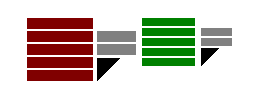 Tirocinio Formativo Attivo
Anno Accademico 2012/2013
Università della Calabria
Prof. Mario Malizia
PROGETTAZIONE e VALUTAZIONE - Gruppo 2
Corso
Testi adottati
Orlando De Pietro
	Progettare e Valutare nella formazione, Monolite
Angela Piu
	Progettare e valutare. Dalla comunità di 
              apprendimento al portfolio, Monolite
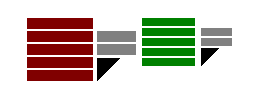 Tirocinio Formativo Attivo
Anno Accademico 2012/2013
Università della Calabria
Prof. Mario Malizia
PROGETTAZIONE e VALUTAZIONE - Gruppo 2
Corso
MODALITA’ d’ESAME
L’esame finale consisterà nello svolgimento di 
un’unica prova oggettiva sugli argomenti trattati 
nei corsi di “Pedagogia speciale”, “Didattica generale e speciale”, “Progettazione e valutazione

L’esame si svolgerà in un unico giorno alla fine di questo periodo di lezioni